YENİ MEDYA YENİ TEKNOLOJİLER1. Hafta: Yeni İletişim Teknolojilerinin Gelişimi
Dijital teknolojilerin gelişmesi ve gündelik yaşamda yaygınlaşması ile bireylerin yaşamı değişmiştir. Bu değişiklikler: 
Zaman ve uzam kısıtı ortadan kalkmış
Tek yönlü yerine etkileşimli iletişim kurulabilmiş
Bilginin önemi artmıştır.
İletişim Teknolojilerinin Tarihsel Gelişimi
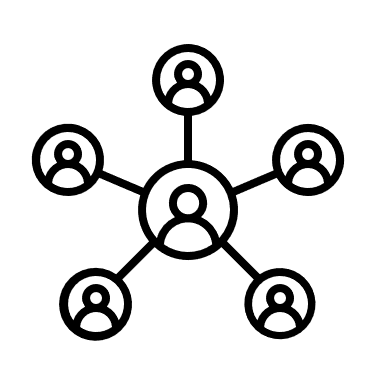 Kronolojik olarak baktığımızda;
1450 baskı makinesinin icadı ve basılı materyaller ile başlayan süreç 16.yy başlarında baskı makinesinin kitle iletişimi amacıyla ilk kullanımı yani gazete ile devam ediyor.  Yaklaşık 50 yıl sonra ilk dergiyi görüyoruz.
1844 mors alfabesi ve telgraf
1876 ilk elektronik işitsel veri iletimi ve ardından telefon
1890 telsiz (yani kablosuz) işitsel veri aktarımı sağlanıyor ve bu radyonun öncüsü oluyor.
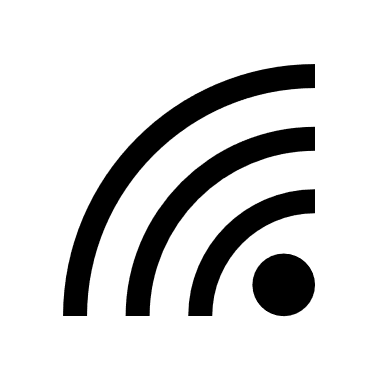 İletişim Teknolojilerinin Tarihsel Gelişimi
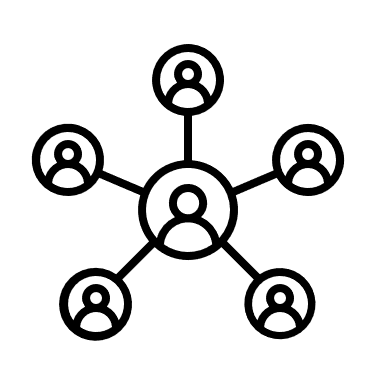 1877 sesin kaydedilmesi ve gramofonun bulunması müzik sektörüne katkı sağlamıştır. 
Görüntünün kaydedilmesi gelişmesi ile birlikte 1899’da kullanılan kinetoscope ile kayıtlı görüntü izlenebilmiştir. 
Görüntünün elektrik sinyallerine dönüştürülmesi, iletilmesi ve alıcı cihazda gösterilmesi ile televizyon teknolojisi gelişmiştir. (İlk yayın 1939)
İNTERNET
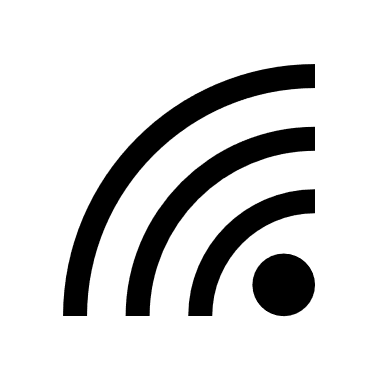 Yeni İletişim Teknolojilerinin Altında Yatan 4 Temel Gelişme
1- Bilgisayarlar
2 -Dijital dilin gelişimi (1 ve 0’lar olarak bildiğimiz aritmetik sistem dijital dilin temellerini oluşturur. Dijital dilde her harfin ve sembolün bir kodu vardır.)
Dijital dilin analog sistemlere göre avantajları çok fazladır. Bunlar:
Güvenilir
Sinyal kalitesi
Dış etkenlerden daha az etkilenme
Maliyet
İletim anında bozulmanın olmayışı
Verileri sıkıştırabilme
…
Yeni İletişim Teknolojilerinin Altında Yatan 4 Temel Gelişme
3- Uydu Teknolojileri: Daha yüksek nitelikli, kesintisiz yayın ve haberleşme isteği sonucunda geliştirilen uydular kullanım amaçlarına göre meteoroloji, haberleşme, askeri ve araştırma olarak dört grupta ele alınmaktadır. 
Uydular ayrıca yerleştikleri yörüngelerin dünyaya olan uzaklığı üzerinden de üç ayrı kategoride ele alınmaktadırlar: 
Alçak yörüngeli Uydular
Orta Yükseklikte Yörüngeli Uydular
Jeosenkron Uydular
Yeni İletişim Teknolojilerinin Altında Yatan 4 Temel Gelişme
4 - Fiber Optik Teknolojisi: Veri iletimini elektrik akımı olarak değil, ışık parçacıklarıyla gerçekleştirmektedirler. Elektrik akımına kıyasla daha fazla kapasiteye sahip olan ışık parçacıkları gözle görülmeyen kızılötesi ışınlardır.
İnternet
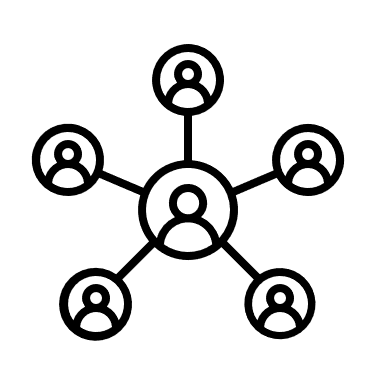 Bilgisayarlar arası ağ bağlantısı olarak başlayan uygulama günümüzde dijital iletişim teknolojileri arasında bir ağ bağlantısına dönüşmüştür.
İlk olarak 1969 yılında ARPA (Advances Research Projects Agency) net olarak askeri karargahta kullanılmıştır. Sonrasında akademik alanda da kullanılmaya başlanan teknoloji 1990’lara gelindiğinde ev kullanıcıları arasında yaygınlaşmaya başlamıştır.
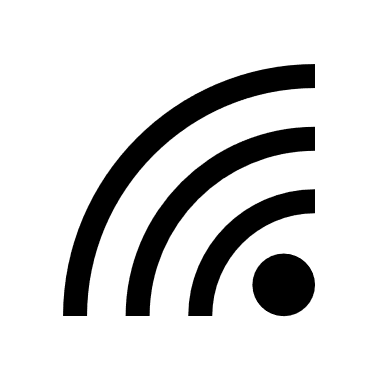 Dijital kodlama sistemine temellendikleri için, çok fazla miktarda enformasyonu aynı anda aktarabilme ve kullanıcının geri dönüşümde bulunabilmesi olanağına sahip olan bu teknoloji ile birlikte bazı yeni kavramlardan da söz edebiliriz. 
*Çoklu ortam (multimedia): Yeni medyanın sahip olduğu multimedya biçemselliği göstergelerin, simge sistemlerinin, iletişim çeşitlerinin, farklı veri türlerinin tek bir araçta toplanmasıdır. Multimedya biçemselliği, telekomünikasyon, veri iletimi, kitle iletişimi gibi iletişimin farklı boyutları ile imge, ses, metin ve sayısal veri gibi farklı veri türlerinin bir arada bulunmasıdır.
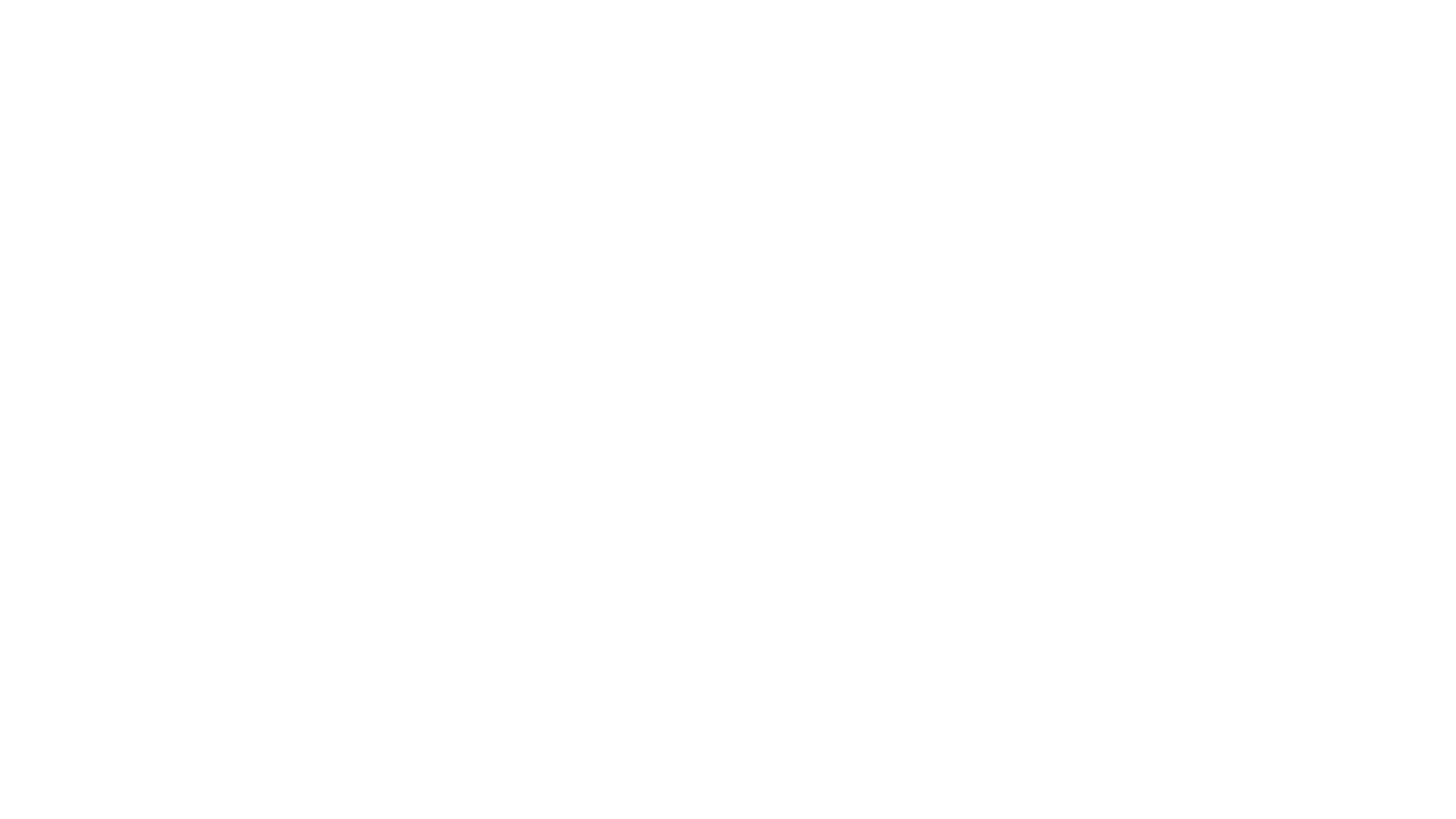 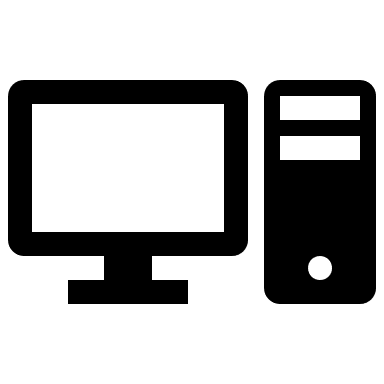 -Hypermedya (hypermedia): Hypermedya kavramı, bilgisayar ve görüntü teknolojilerinin birleştirilmesiyle oluşturulan iletişim ortamlarını tanımlar. Çevrimiçi bağlantılar, web uygulamaları, telekomünikasyon, HDTV, etkileşimli televizyon, bilgisayar oyunları ve çoklu ortamlardan oluşmuş daha geniş bir çerçevede yer alan uygulamaları kapsamaktadır.
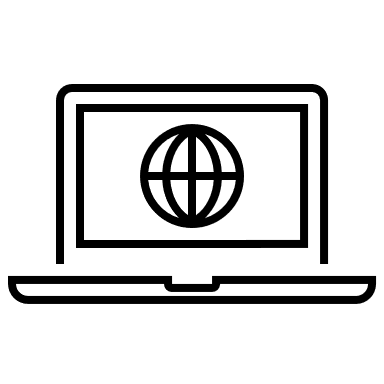 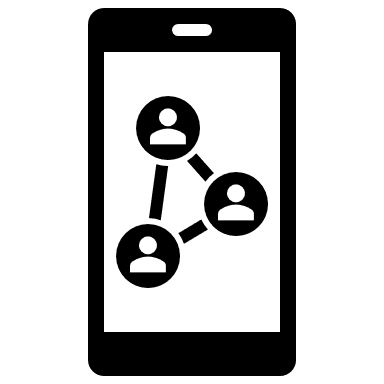 Hypermedyanın üç temel özelliği vardır
Etkileşimlidir. Etkileşim sadece içerikten sunulanı seçmeyle sınırlı değildir. Kullanıcı yönlendirmesine, içerik değişimine de izin veren üst düzeyde etkileşim olanaklarına sahiptir.
Özel ortam kombinasyonlarını gerektirir. Kullanıcının seçeceği özel ortam kombinasyonlarının yanında multimedya kombinasyonunu ve farklı iletişim ortamlarıyla yakınsamayı gerektirir.
Doğrusal değildir. Kullanıcı “rastgele erişim sistemi” ile kendi amacı doğrultusunda içeriğe istediği şekilde erişebilmekte ve yönlendirebilmektedir.
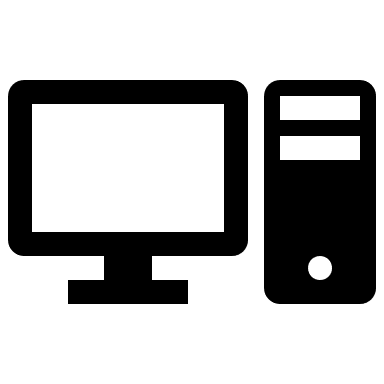 -Bilgisayar Aracılı İletişim (CMC): “İnsanların yarattığı, geliştirdiği ve algıladığı bilgiyi ağ tabanlı iletişim sistemlerini kullanarak mesajları kodlaması, kodçözmesi ve iletmesi”dir. 
Elektronik posta, sohbet odaları, avatar tabanlı iletişim forumları, ses-görüntü iletimi, www, bloglar, sosyal ağlar ve mobil teknolojiler bu kategoride ele alınmaktadır.
Eşzamanlı (gerçek zamanlı) veya farklı zamanlı (geciktirilmiş zamanlı) iletişim etkinliğinin gerçekleşmesine olanak tanır.
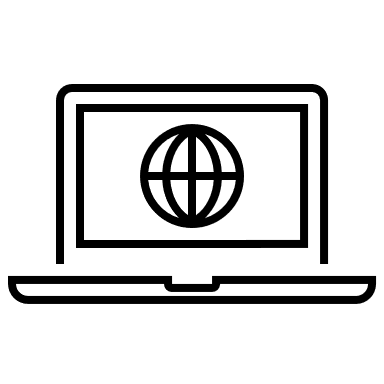 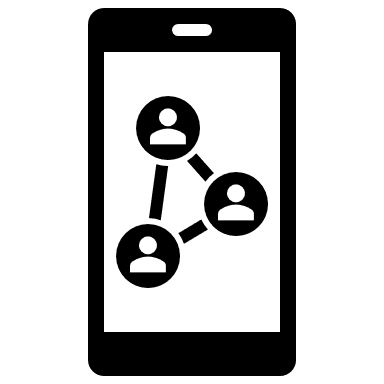 Yeni İletişim Teknolojilerinde Yakınsama
İletişim teknolojilerinde yakınsama farklı teknolojilerin bir araya gelerek karma bir teknoloji (hybrid teknoloji) oluşturmasıdır. Yakınsama kavramı sadece teknik birlikteliği değil, hizmet, ekonomik, kurumsal, hukuksal ve teknolojik cihazların birliğini kapsar. 
Teknolojik yakınsama; birden fazla teknolojik cihazın, sahip oldukları tüm özellikleri içerisinde barındıran yeni bir cihaz olarak birleşmesini kapsayan süreçtir.
Medya (içerik) yakınsaması: bilişim, telekominikasyon ve medya sektörünün ve alıcı cihazla arasındaki sınırların kalkarak tek bir endüstri yaratma sürecini kapsamaktadır.
Teknolojik yakınsama ile sunulan hizmetler sadece veri işleme, iletme ve okumada ortak dil olan dijitalin kullanılmasının bir sonucu değildir. Telekomünikasyon, yayıncılık ve bilgisayarlaşma da teknolojik yakınsamayı mümkün kılmıştır.
Telekomünikasyon: Radyodan televizyona, kablolu telefondan cep telefonuna hatta görüntülü cep telefonuna, uydu haberleşme sistemlerinden internete ve daha sayamadığımız pek çok iletişim teknolojisinin teknik anlamdaki iletişimini kapsar. 
Yayıncılık: Bir merkezden birbirinden farklı mekanlarda olan alıcılara elektromanyetik dalgalar veya uydu aracılığıyla her tür bilginin iletimidir.
Bilgisayarlaşma: Kökeni dijital dile dayanmaktadır. Gündelik yaşamda yer alan tüm uygulamalarda bilgisayar tabanlı dijital teknolojilerin kullanılmasıdır.
Kaynak: Dijital İletişim ve Yeni Medya, 2013, (Ed.) Mesude Canan Öztürk, Anadolu Üniversitesi Yay.